KoM WP PWIE SP X2
Salvatore Almaviva, ENEA, Frascati Research Center, via Enrico Fermi 45, 00044 (Italy)
Deliverables
Comparison Single Pulse vs. Double Pulse LIBS (or alternative LIBS signal enhancement methods) regarding absolute material composition and D content in ITER- and DEMO-relevant W including self-damage W and reference coatings

CF-LIBS on produced reference samples before and after He loading
Deliverable 1
Comparison SP vs. DP LIBS, or alternative LIBS signal enhancement methods: absolute fuel content in W samples and composition

The obtained results suggest that the best detection of hydrogen (and its isotopes) is achieved in DP configuration when the two laser pulses are separated by a few tens of ns.
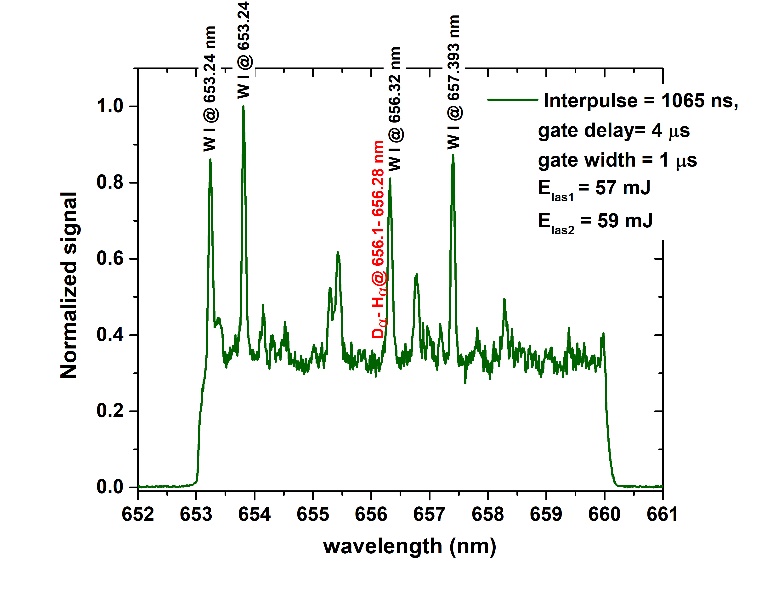 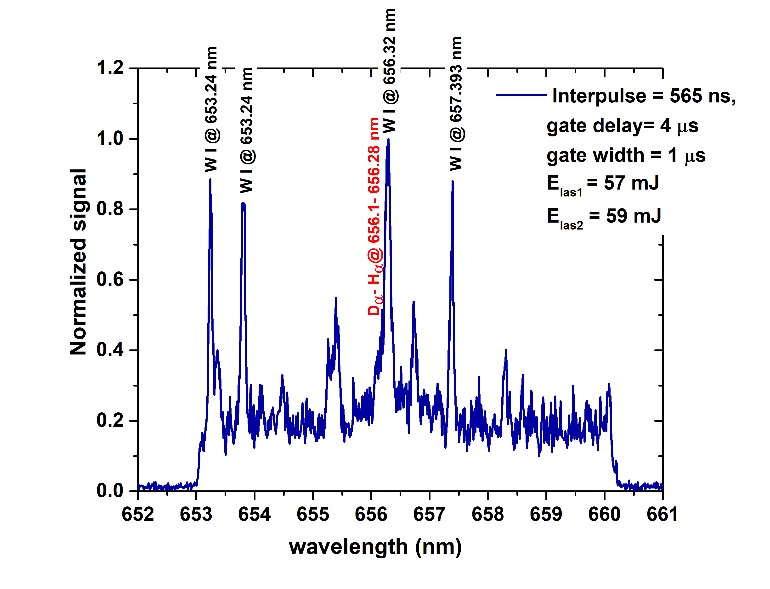 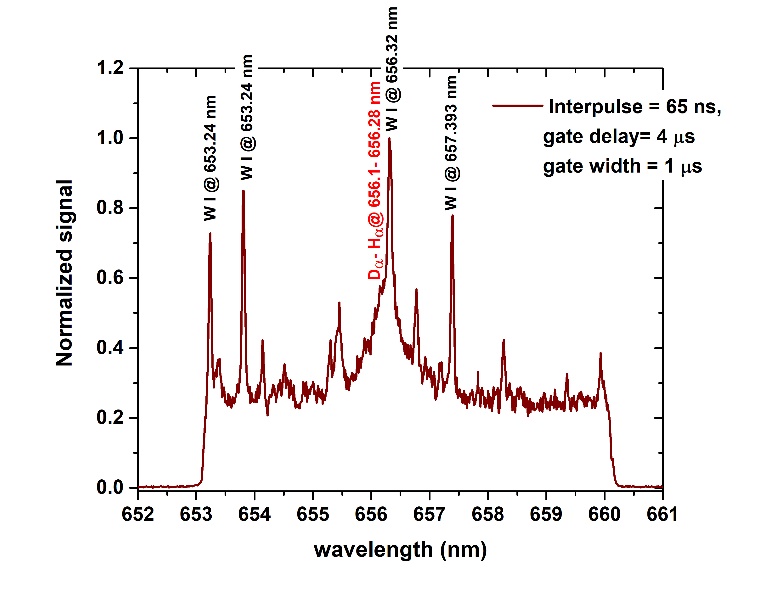 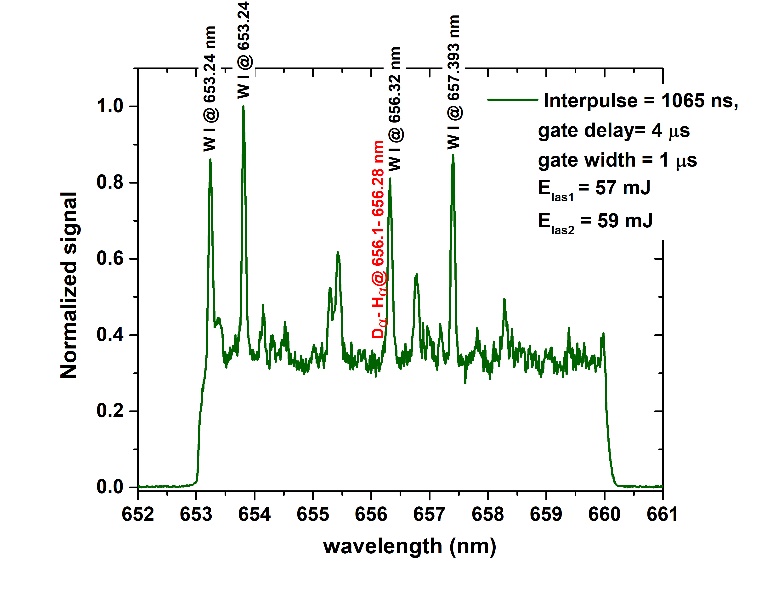 Deliverable 1
Comparison SP vs. DP LIBS, or alternative LIBS signal enhancement methods: absolute fuel content in W samples and composition: EU2-59-3_W-Ta(5%)+D(10%) sample
Alternative signal enhancement were obtained by performing LIBS under background gases, e.g. He flux (up to 2 l/min), in comparison with standard LIBS in air.









Key aspects comparing LIBS under He flux or air for the Da- Ha lines are:
reduced spectral broadening in He which results in a better discrimination of the two nearby lines, although the SNR is reduced -> it is necessary to reduce the gate delay (from 4.25 ms in air to 2.0 - 2.5 ms in He). 
higher emission intensity in Ar, but worst discrimination between Da- Ha. This is due to a stronger plasma confinement in Ar compared to He because of the heavier Ar atomic mass  (mAr = 40 amu, mHe = 4 amu) and denser plasma plumes  (Higher Te and ne).
Further analysis in Ar atmosphere are ongoing
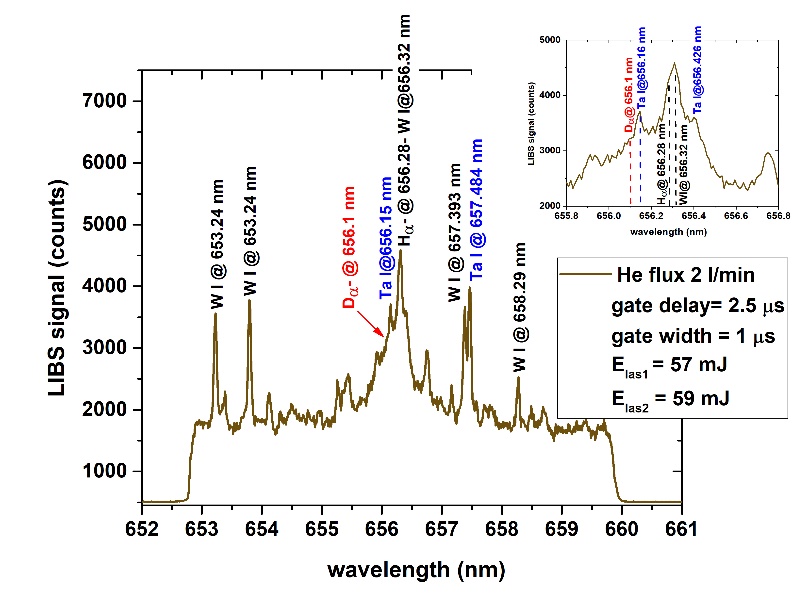 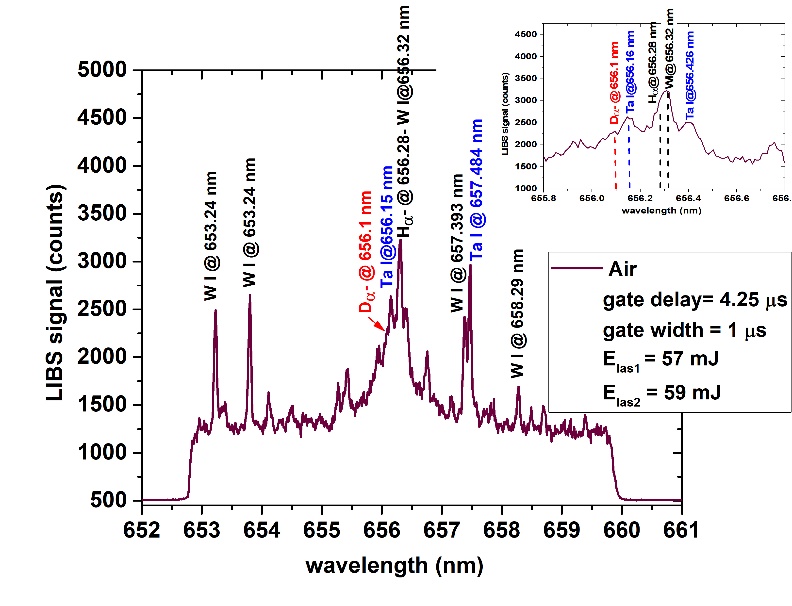 Deliverable 1
Comparison SP vs. DP LIBS, or alternative LIBS signal enhancement methods: absolute fuel content in W samples and composition: EU2-59-3_W-Ta(5%)+D(10%) sample
















Coating thickness ~ 3 mm  average ablation rate (AAR) ~ 100 nm both in air or under He flux 
Different spectroscopic features can be observed under He or Air when the Mo substrate was reached. 
A higher D signal is observed in the near surface layers, both in air and under He flux  Could D, once deposited/implanted in the metallic coating be desorbed via diffusion in the near surface regions?
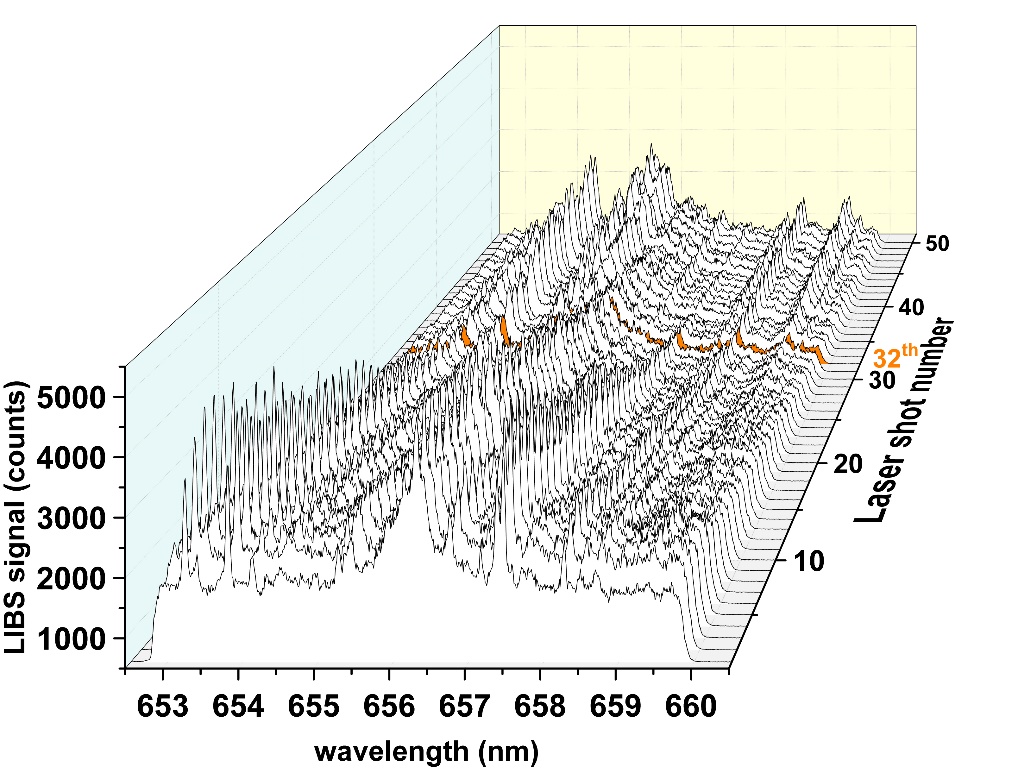 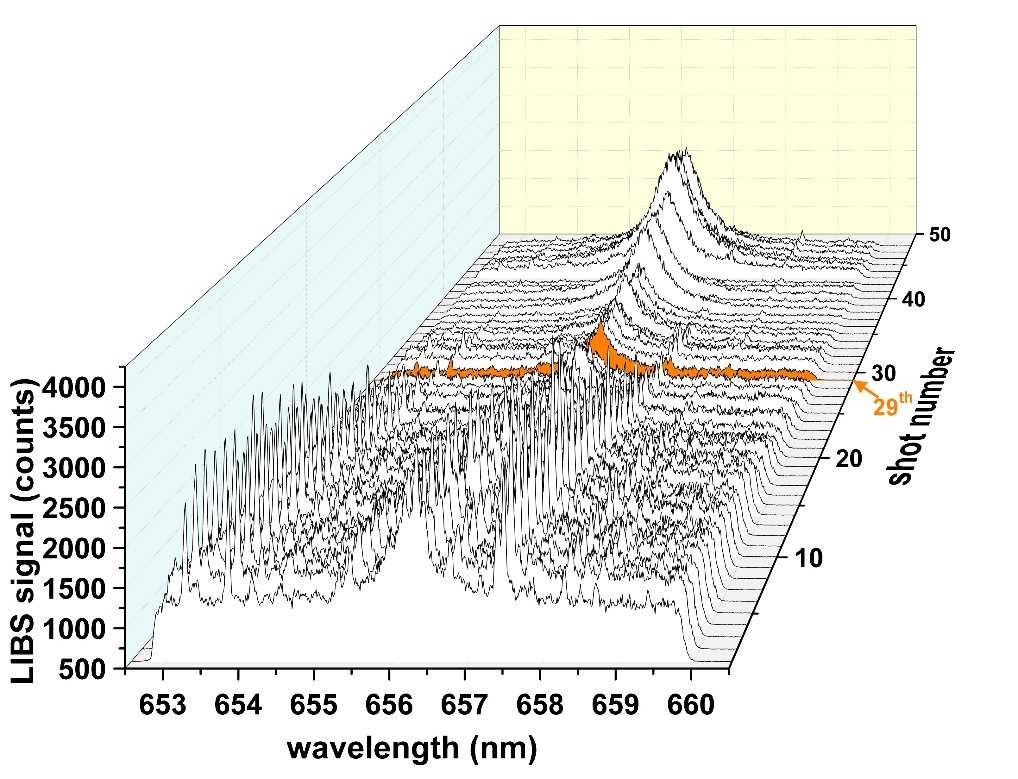 Air
He
Deliverable 1
Comparison SP vs. DP LIBS, or alternative LIBS signal enhancement methods: absolute fuel content in W samples and composition: EU2-62-1_W-N(5%)+D(5%) - EU2-63-1_W-N(5%)+D(10%)
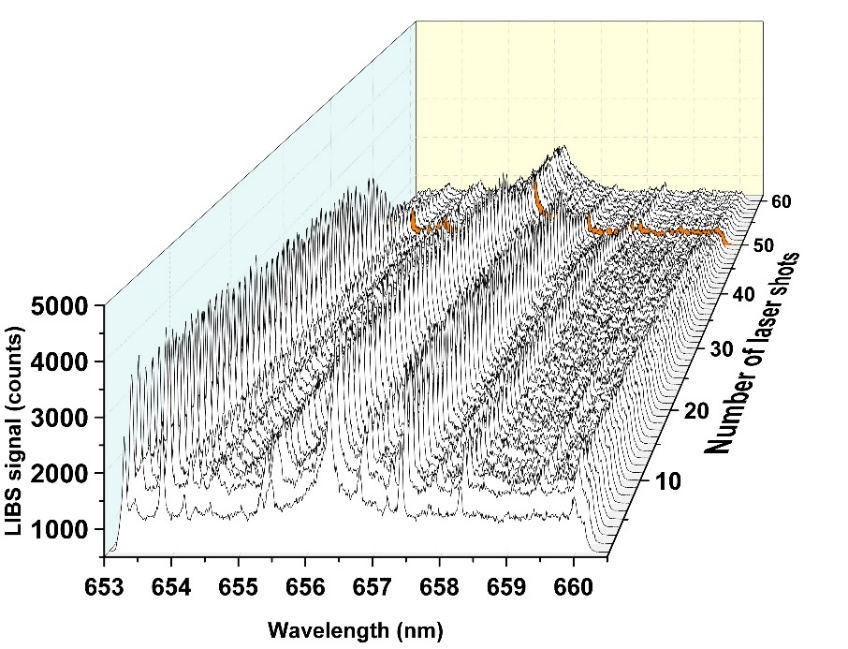 EU2-62-1, 5.5 mm; AAR  0.11 mm
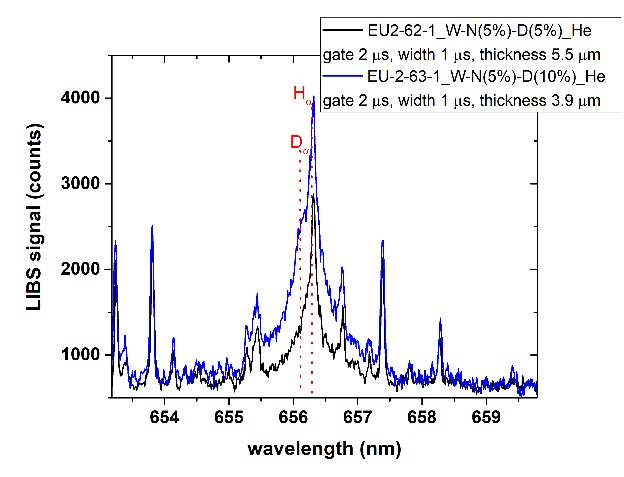 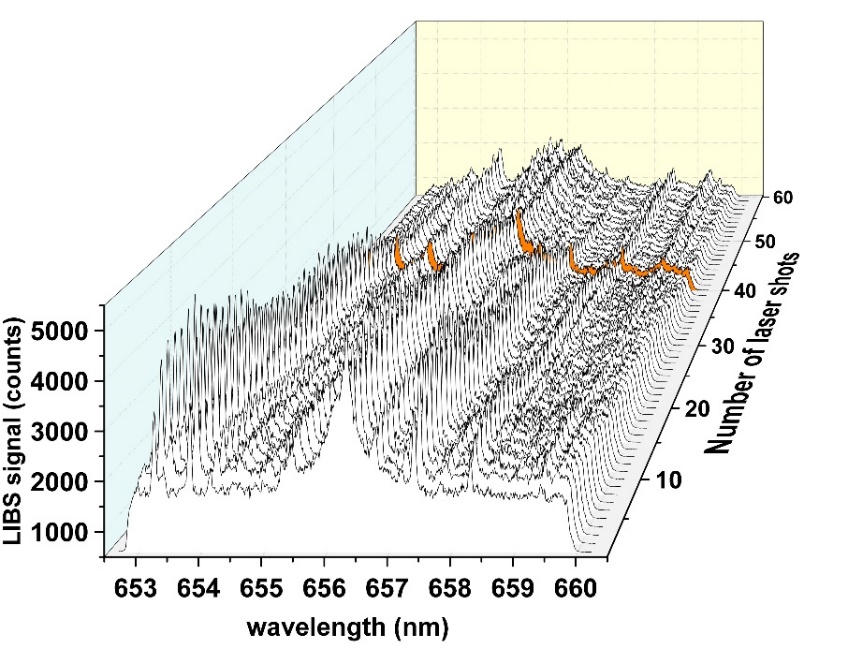 EU2-63-1, 3.9 mm; AAR  0.1 mm
Deliverable 2
(CF)-LIBS results on He loaded samples and surface modifications
The work already done included the LIBS analysis of reference coatings under He flux, to identify the best spectral region to detect both He and the materials of the coating. 
The analyses have been performed on sample EU2-63-2_W-N(5%)-D(10%) 
under He flux ≤ 0.5 l/min
The 587.56 nm He I line I was detected free of interference at low DP laser ener-
gies (E1 = 20 mJ E2 = 21 mJ, interpulse 65 ns) at different delays up to 1.75 ms
Increasing the pulse energies allows to detect He I at longer delays or at lower
concentrations which could be of interest to both detect H/D and He 
(for example in air, at gate delay Dt ≈ 4.25 ms that seems to be optimized 
for the Ha - Da emission lines)
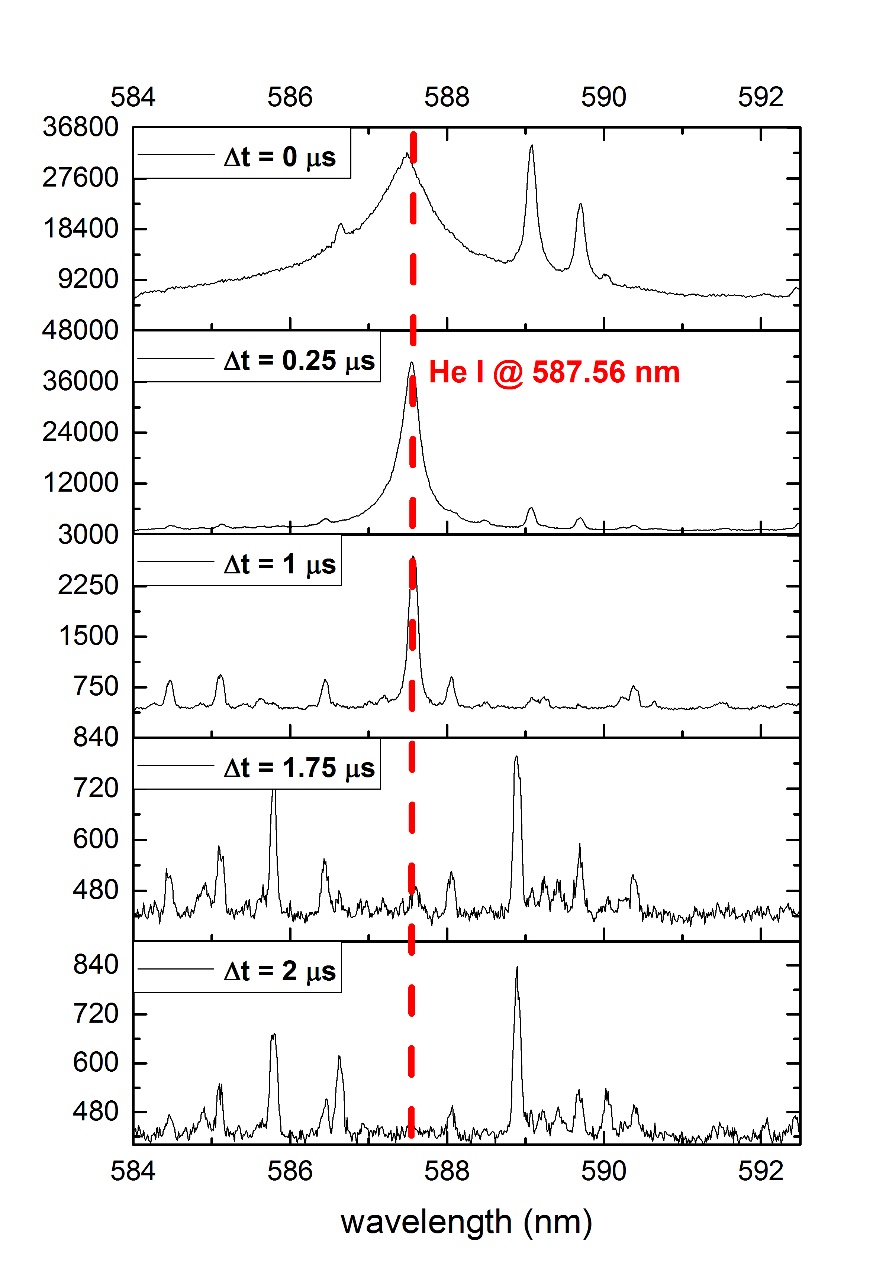 E1= 20 mJ
E2= 21 mJ
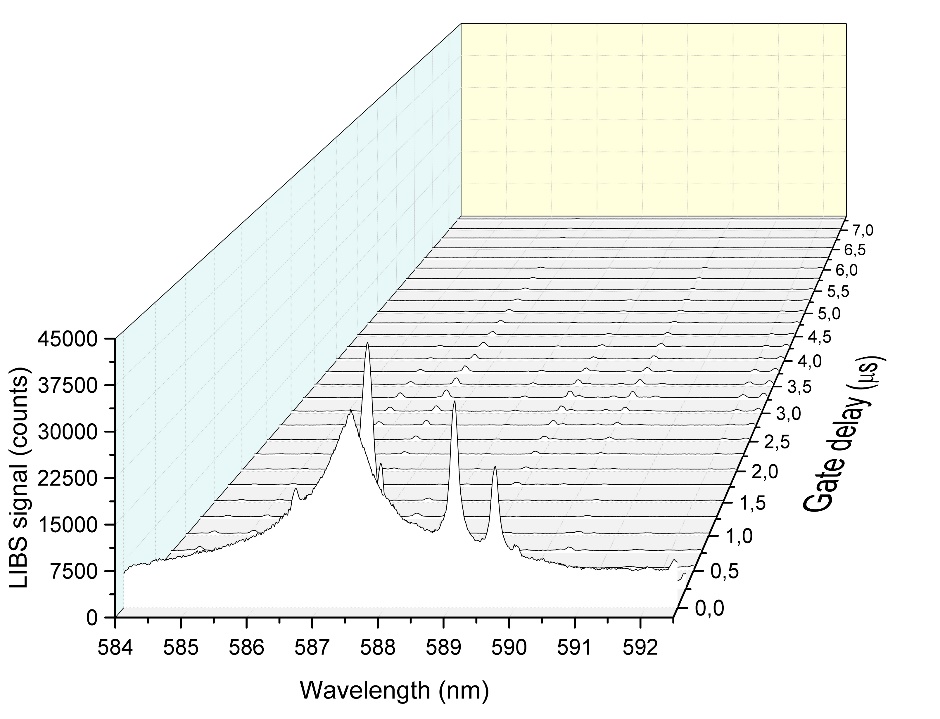 ENEA proposal for 2023
ENEA is available to analyze and characterize samples from different fusion machines, provided that they don’t contain Tritium or Beryllium.

ENEA is available to analyze He-loaded samples in air or under Ar flux.